Hinführung/ Problemaufriss für eine Lernaufgabe zur Diskussion um Ausstellungsstücke aus ehemaligen deutschen Kolonien
? ???
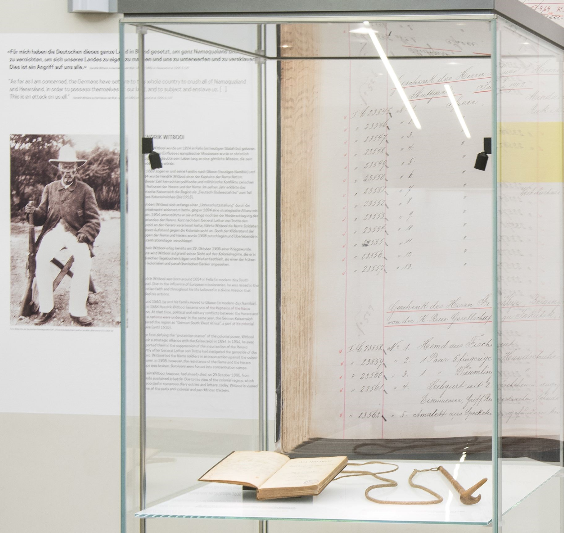 ?
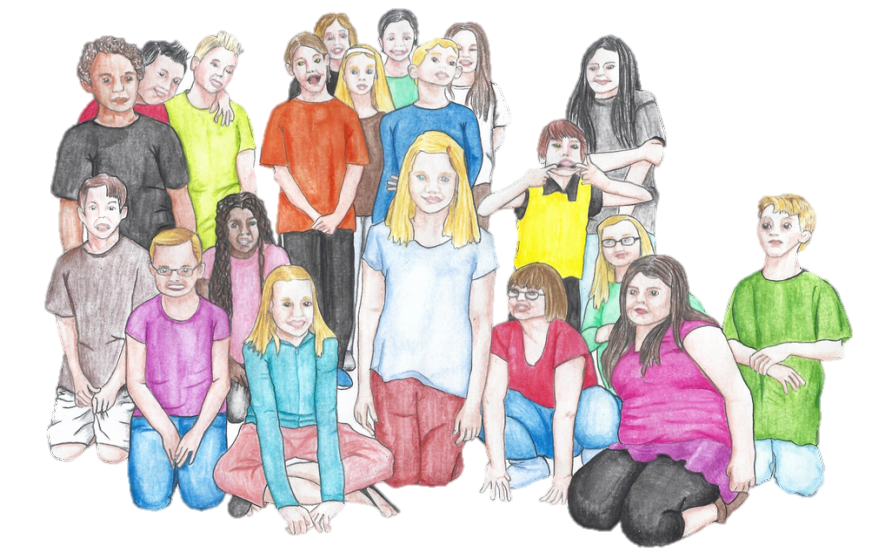 Eine Bibel und eine Viehpeitsche aus dem Besitz von Hendrik Witbooi, der bis 1905 Anführer des afrikanischen Stammes der Nama war.
? ???
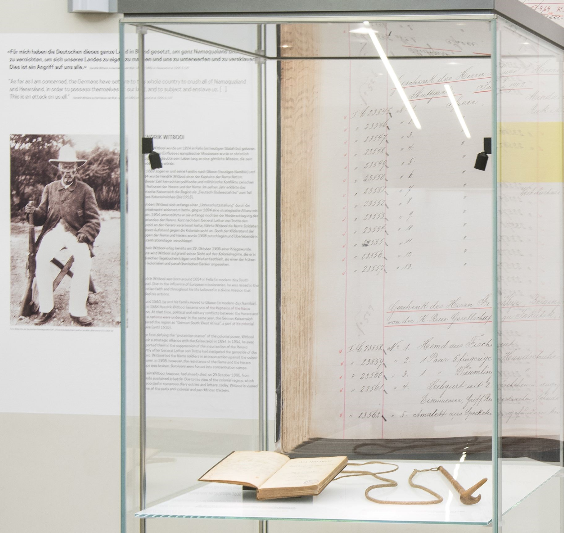 Wieso liegen die Viehpeitsche und die Bibel eines Afrikaners in einem deutschen Museum?
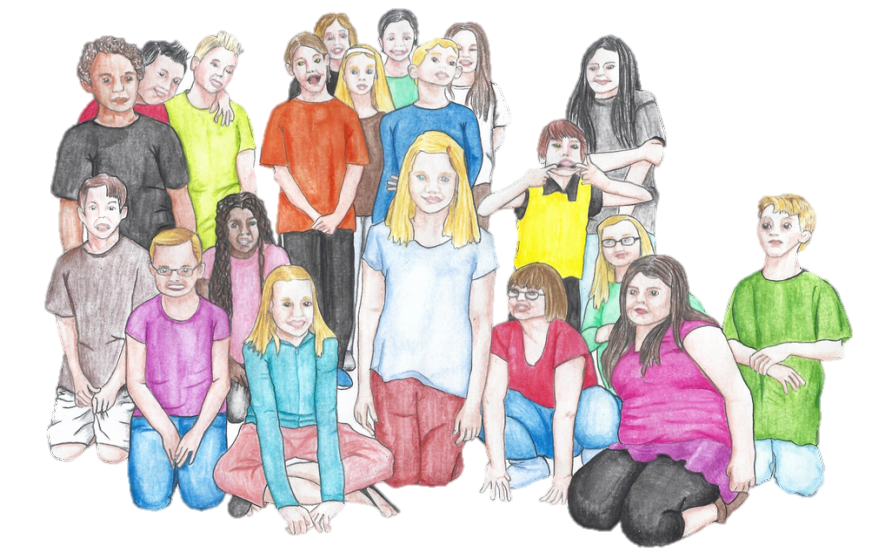 ? ???
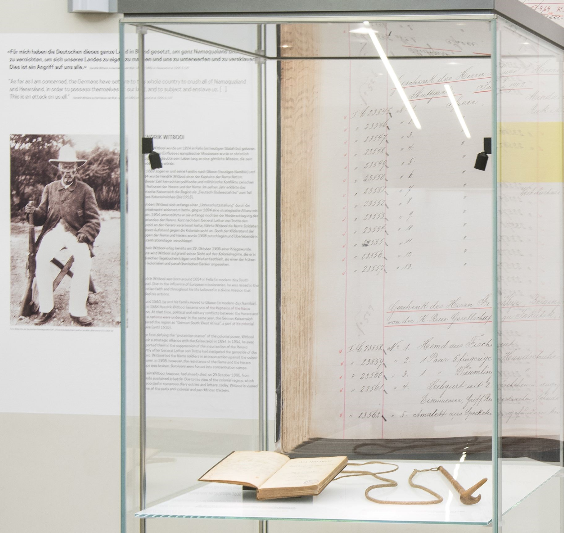 Gehören afrikanische Dinge hierhin?
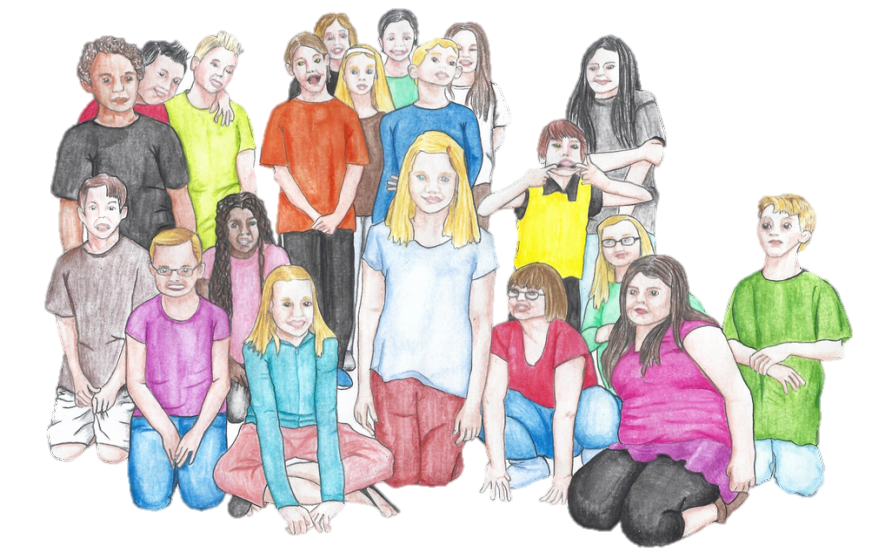 ? ???
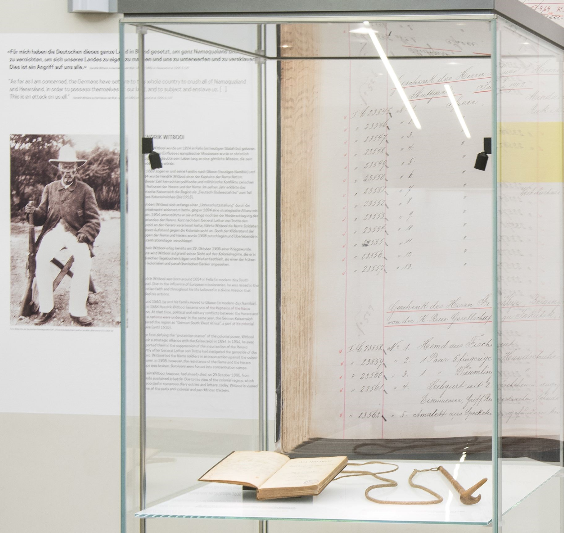 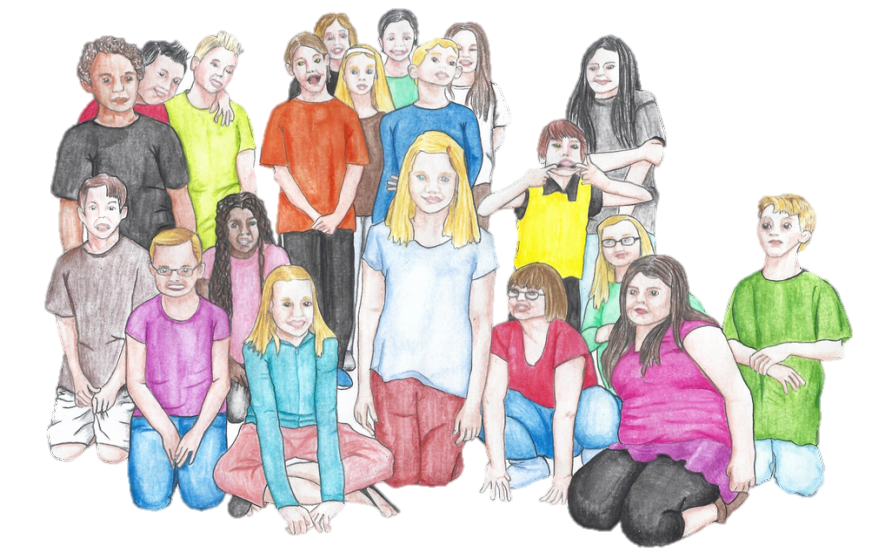 ? ???
Wieso liegen die Viehpeitsche und die Bibel eines Afrikaners in einem deutschen Museum?
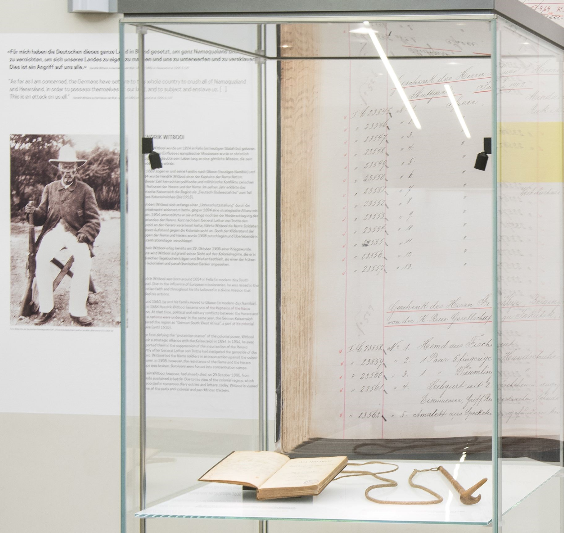 Gehören afrikanische Dinge hierhin?
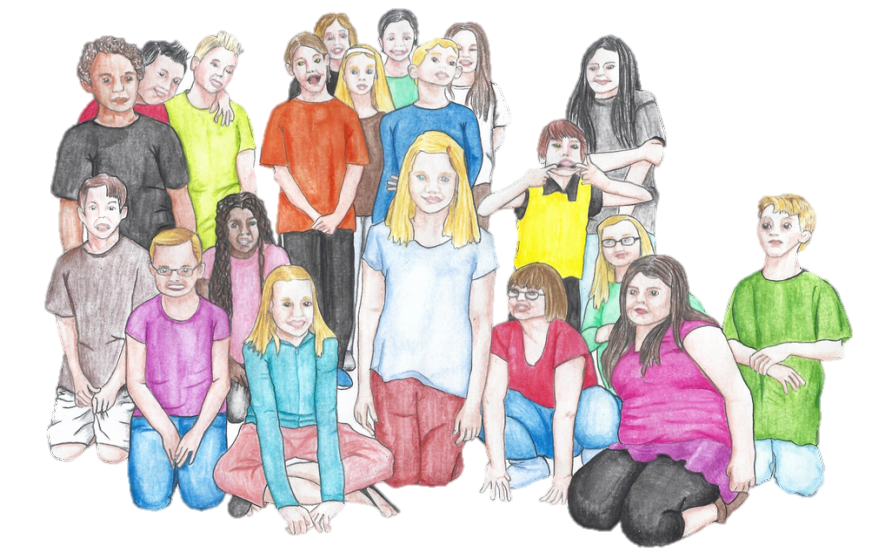 ? ???
Wieso liegen die Viehpeitsche und die Bibel eines Afrikaners in einem deutschen Museum?
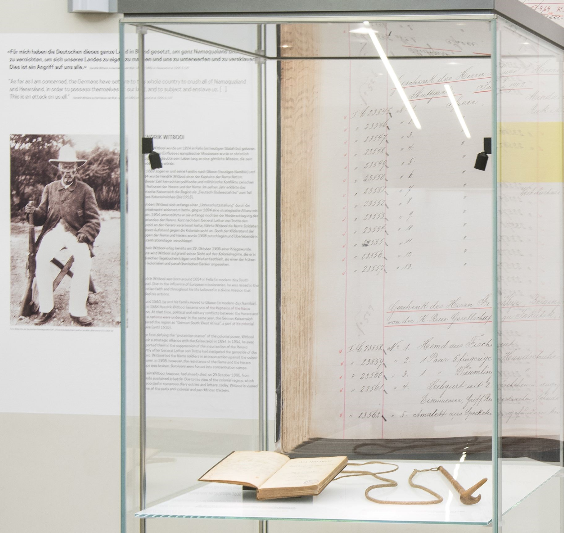 Gehören afrikanische Dinge hierhin?
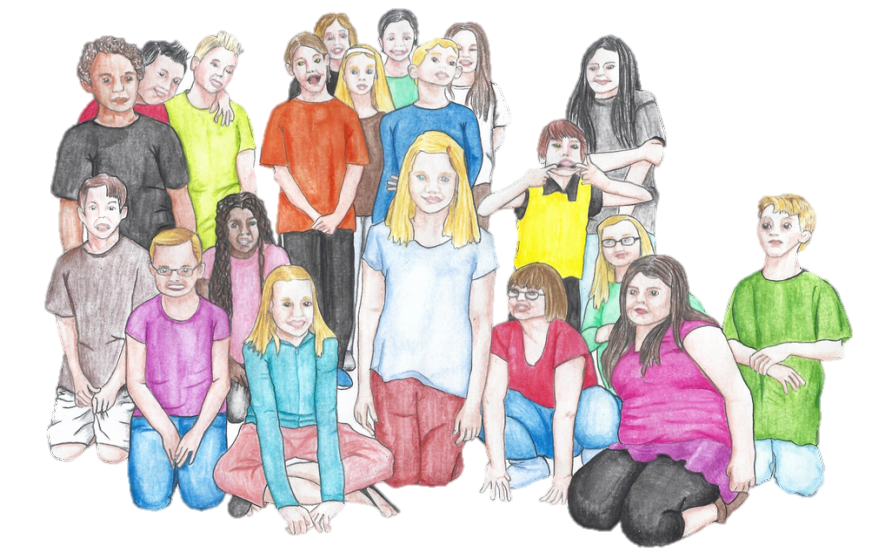 Erstellt gemeinsam eine Reportage, die diesen Museumsbesuchern Antworten auf ihre Fragen gibt
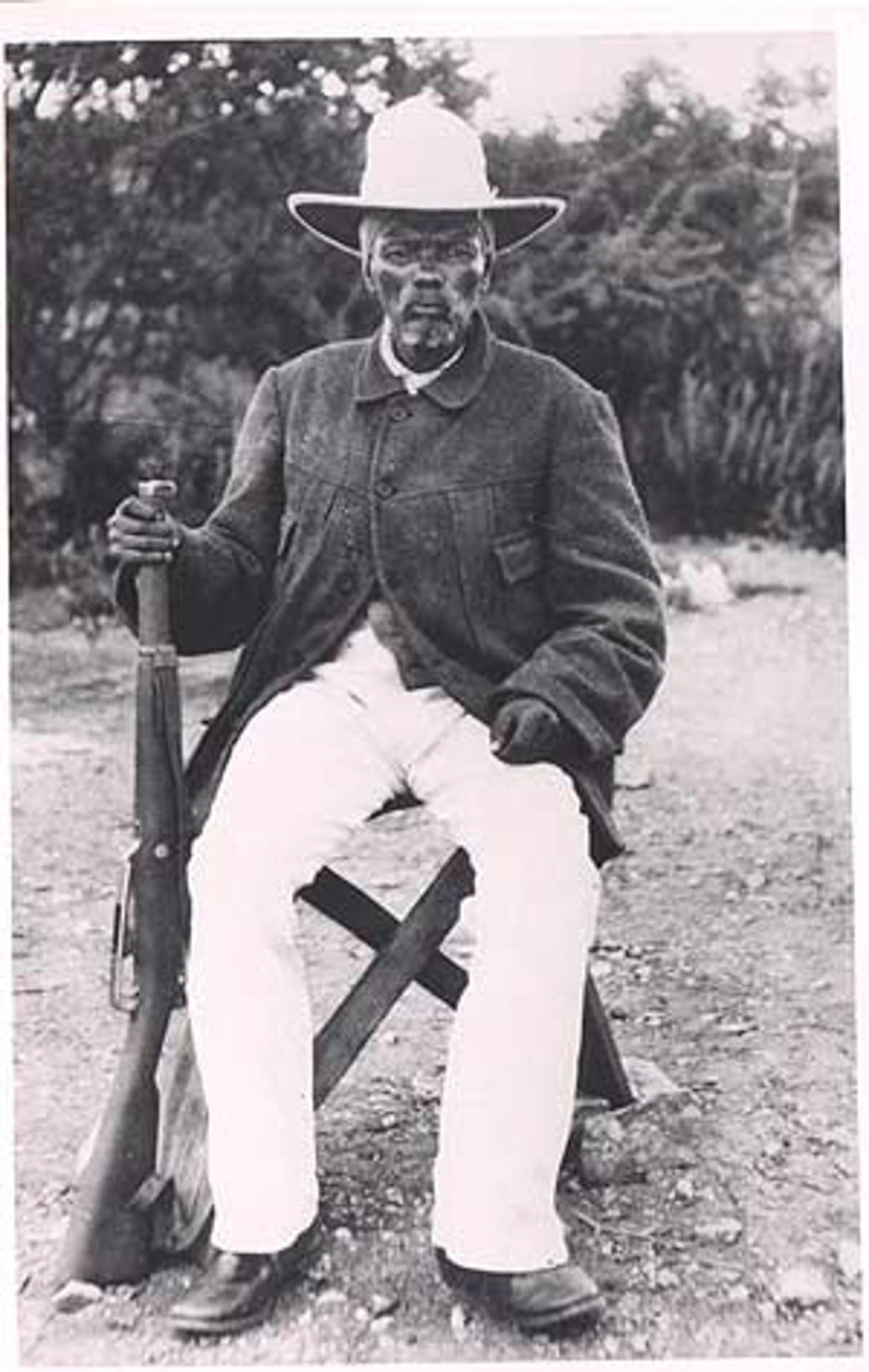 Hendrik Witbooi lebte von 1840 – 1905 und war von 1988 bis zu seinem Tod Anführer der Nama.
© Witbooi ©https://de.wikipedia.org/wiki/Hendrik_Witbooi#/media/Datei:Witbooi_Hendrik_(retouched).jpg